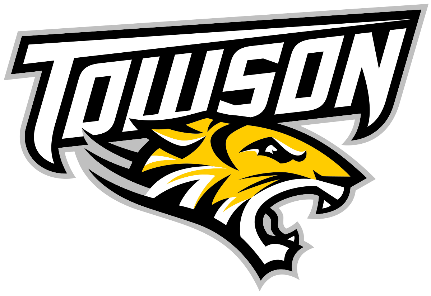 Roaring Towards Digital Accessibility
USM Digital Accessibility Transformational Seminar
October 6, 2023
Introduction
USM Concurrent Session, Co-facilitators


Teresa Valais, Sr. Instructional Designer 
     Faculty Academic Center of Excellence at Towson, (FACET)
     tvalais@towson.edu


Brian Williams, Digital Accessibility Analyst 
     Office Of Technology Services, (OTS)
     bwilliams@towson.edu
[Speaker Notes: Teresa]
Presentation Outline Defining digital accessibility Designing courses with accessibility in mind Campus wide accessibility efforts Projects relating to Digital Accessibility Baking accessibility into Office of Technology processes Next Steps for advancing digital accessibility at Towson University 

That's a lot to take in. Let's observe a graphic to help establish some more clarity.
Supplemental Graphic
Checkpoint
"What is happening right now?"

"This presentation has not been great so far.."

Valid Thoughts!
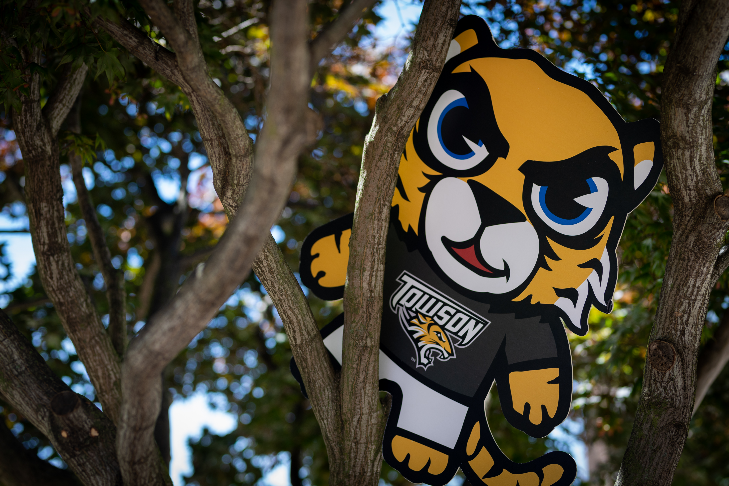 [Speaker Notes: Brian
Based on our presentation so far, you may have some thoughts or questions in your head. 

Questions like, “What is happening right now?”

Thoughts such as, “This has not been a great presentation so far”

Both are valid thoughts!- and I thank you for bearing with me through that portion of the presentation. 

The truth is, without intentional design, we could be subjecting our students to an experience a lot like what we just went through. Confusing, lack of clear structure, and supporting information that only serves to add to the confusion. 
In our presentation today, we’re going to speak about intentional steps we’ve been taking at Towson University to support our goal of Roaring Toward Digital Accessibility in the lens of course design, faculty development, and technological infrastructure.]
Checkpoint
Characteristics of our introduction:

Confusing

Lack of clear structure (no clear heading, no bullet points)

Wall of indiscernible text 

Supplemental graphic that only serves to add to the confusion

Without intentional accessible design, we could be subjecting our students to an experience analogous to this.
Presentation Outline
Defining digital accessibility 

Designing courses with accessibility in mind 

Campus wide accessibility efforts 

Baking accessibility into Office of Technology processes 

Next Steps for advancing digital accessibility at Towson University
[Speaker Notes: Brian – let's rewind this and see how accessible structure can assist in creating clarity for everyone.

Here is a more structured version of our presentation. We'll be covering:

Presentation Outline]
Course Design with Accessibility in Mind
Accessible course design questions addressed in faculty training 

What is digital accessibility?

Why is digital accessibility important at Towson University?

How do we support faculty in digital accessibility at Towson University?
[Speaker Notes: Teresa]
What is digital accessibility?
"Digital accessibility refers to the intentional design of electronic technologies and materials so that they are usable by all people, including people with disabilities." 



Source: https://www.usmd.edu/cai/usm-digital-accessibility-transformational-seminar
[Speaker Notes: Define digital accessibility.  Digital accessibility means equitable access to educational opportunity.]
Course Design with Accessibility in Mind
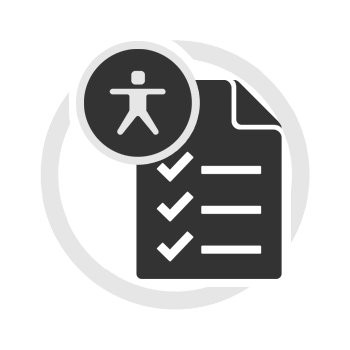 What is digital accessibility?

Digital accessibility refers to: 

the intentional design of electronic technologies and materials 

usable by all people 

Helpful to break down the definition into key focus points in faculty digital accessibility training.

Source: https://www.usmd.edu/cai/usm-digital-accessibility-transformational-seminar
[Speaker Notes: Define digital accessibility.  Digital accessibility means equitable access to educational opportunity.]
Course Design with Accessibility in Mind
Accessibility and Usability for Equitable Student Experience
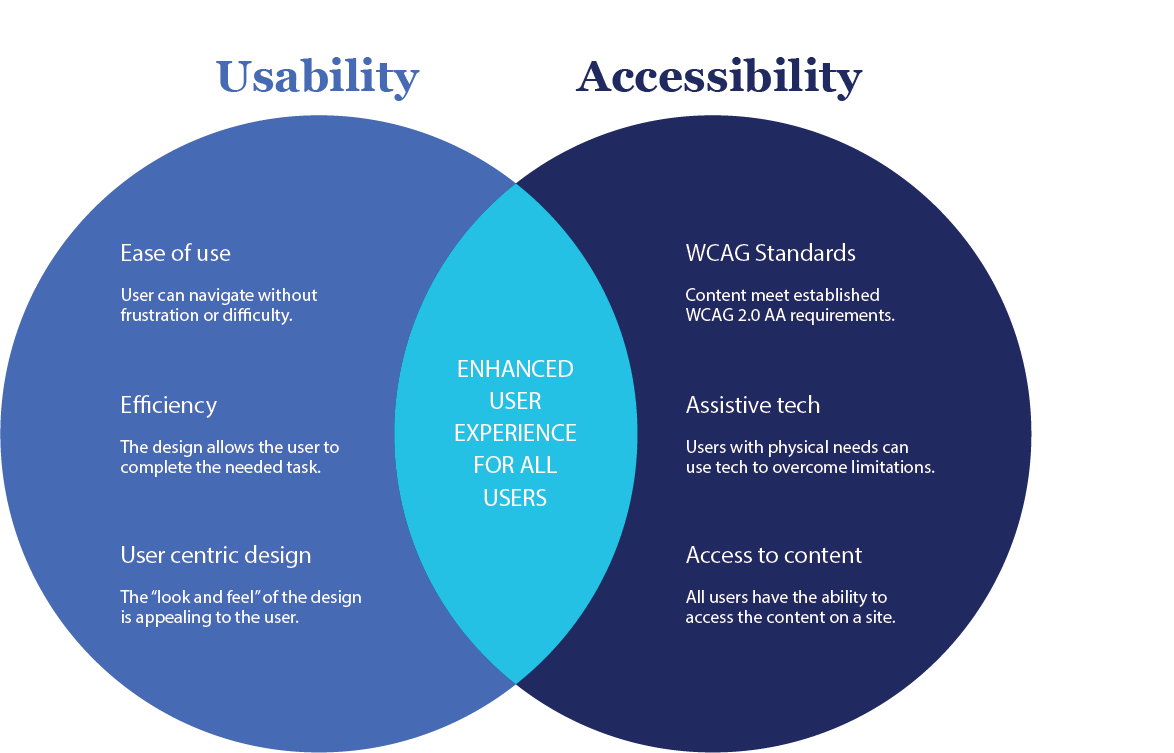 NOTE: Analyze image and see following slide for context.
Image source: https://blankfactor.com/insights/blog/disabilities-and-ux-accessibility/
[Speaker Notes: Usability and accessibility are interconnected; however, a course design and navigation can be usable but the content is not accessible (i.e., low color contrast, missing all tags, missing transcripts/close captions. This has to be explicit in faculty training. 

Show example with Ultra page.

Share Course page: https://blackboard.towson.edu/ultra/courses/_262150_1/outline/edit/document/_9635509_1?courseId=_262150_1&view=content]
Course Design with Accessibility in Mind
Accessibility and Usability for Equitable Student Experience
Usability and accessibility combined aim for an enhanced user experience for all learners

Key Understanding: Course structure and navigation can be usable, but the content is not accessible (i.e., low color contrast, missing all tags, missing transcripts/close captions etc.) 

Accessibility and Useability must be explicit in course design and LMS training ​

Images and text on the page must be accessible by learners using assistive technologies.* (alt tags, bulleted items, font)
*An accessible Ultra digital course content page was demonstrated in the seminar presentation using Ally.
[Speaker Notes: Usability and accessibility are interconnected; however, a course design and navigation can be usable but the content is not accessible (i.e., low color contrast, missing all tags, missing transcripts/close captions. This has to be explicit in faculty training. 

Show example with Ultra page.

Share Course page: https://blackboard.towson.edu/ultra/courses/_262150_1/outline/edit/document/_9635509_1?courseId=_262150_1&view=content]
Course Design with Accessibility in Mind
Why is digital accessibility important at Towson University?

Legal Obligations for Accessibility (ADA, Section 504)

Joint Letter from the U.S. Department of Education, Office for Civil Rights (OCR), and the U.S. Department of Justice (DOJ) 

The University System of Maryland provides USM institutions Guidelines for Accessible Course Materials and Online Courses.
[Speaker Notes: Summarize

     Legal - regarding the Departments’ ongoing efforts to address barriers that prevent people with disabilities from participating in online services, programs, and activities that colleges, universities, and other postsecondary institutions make available to students and the public. 

     Consistent with these guidelines, FACET supports faculty integration of accessibility as a forethought in course design, rather than an afterthought. 

      FACET, ADS, and Blackboard partner to support faculty in meeting institutional accessibility aims.]
Course Design with Accessibility in Mind
How do we support faculty in digital accessibility at Towson University?

FACET Faculty Professional Development Self-Paced Workshop 

Ultra Course Templates  

Ultra Content Editor for Accessible Headings

Ally Alternative Formats*

SIX Essential Steps

Quality Matters Standard 8**


Sources:
 Division of Information Technology, Six Essentials Steps, University of Maryland, College Park.
 The QM Higher Ed Rubric, Seventh Edition (2023).
*Ally alternative formats: Beeline reader, immersive reader, and audio were demonstrated in the presentation in a Blackboard Ultra course.
**FACET faculty training content on QM Standard 8: Accessibility and Useability was presented in the presentation
[Speaker Notes: Ultra Content Editor with built in Accessible Headings - reduce file uploads when not necessary 
SIX Essential Steps - 
Ally Alternative Formats – Benefit all learners - BeeLine Reader alt format – benefits people with dyslexia, ADHD, low vision, and anybody who may have difficulty with visual tracking or focus.
https://itaccessibility.umd.edu/ally]
Course Design with Accessibility in Mind
How do we support faculty in digital accessibility at Towson University?

FACET Podcast 
Faculty Success: Higher Ed Conversations 
Course Design with Accessibility in Mind, episode

Instructional Design Consultations

CourseLeaf SYLLABI software tool
[Speaker Notes: Teresa]
CourseLeaf SYL
Compliant Syllabi Software Tool
Multiple Formats

HTML
PDF

Baked in features:
Screen reader compatibility
Heading structure
List structure
Table support
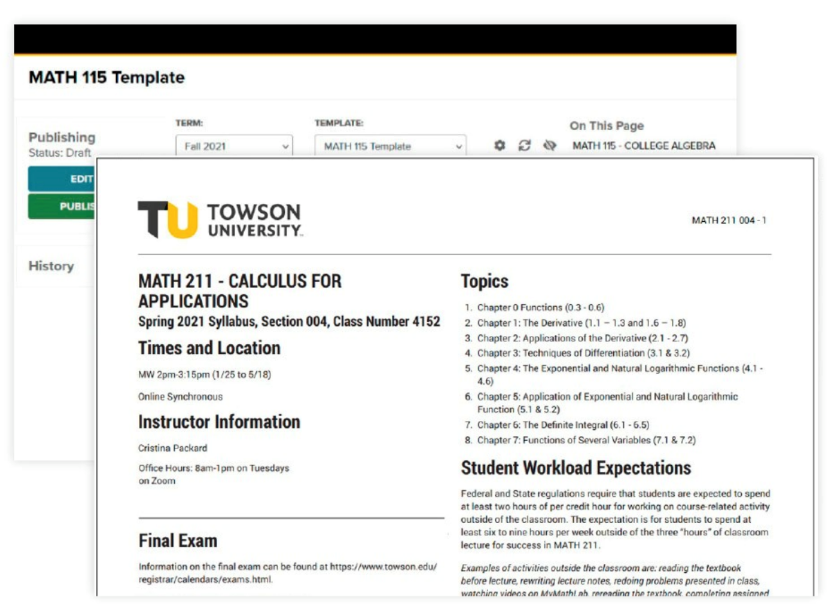 [Speaker Notes: SYLLABI (SYL)
SYL lets faculty create, edit, and add syllabus content in seamless integration with internal system to achieve consistency and compliance across campus
Automatically keep campus policies up to date 
faculty manage their own content 
students can access online syllabi repositories with ease

Brian will walk through the process of vetting the SYL service accessibility features and were effectively baked in prior to attempting to ramp up staff utilization. 

Larger campus efforts to support digital accessibility involves numerous stakeholders with some hand in accessibility in various ways.]
TU Accessibility Advisory Committee
The purpose of the Accessibility Advisory Committee is to help create an inclusive, welcoming campus environment that meets the needs of students, faculty, staff and visitors with disabilities at Towson University.
Committee Members
Katherine Peters: (Chair) University ADA Coordinator, ADA Compliance and Civil Rights Investigator
Patricia Bradley: Vice President, Office of Inclusion and Institutional Equity 
Joshua Hayes: Assistant Vice President, Equity & Compliance 
Robyn McCray:  Director, Accessibility and Disability Services 
Sara Slaff: Vice President, Legal Affairs and General Counsel 
Nathan Barker: Employee and Labor Relations Manager 
Donna Yeagle: HR Policy Analyst & ADA Coordinator 
Barbara Menges: Coordinator, Interpretive Services/Human Resources Benefits 
Pamela Mooney: Director, Parking and Transportation Services
Gerald Jerome:  Associate Professor, Department of Kinesiology 
Karen Eskow: Associate Dean, College of Liberal Arts
Briella Chen: Assistant Professor, Department of Special Education 
David Mayhew: University Architect, Department of Facilities Management 
Jennifer Wicklein: Associate Director, Digital Experience Technology 
Matthew Wynd: Director, Information Technology Support 
Brian Williams: Digital Accessibility Analyst 
Brittny Ballard: Learning Technologies Librarian, Cook Library 
Erika Carlson-Hiles: Associate Director, Enrollment Services 
Charles Herring: Director of Public Safety and Chief of Police 
Scott Beyer: Director, Event & Conference Services 
Teresa Valais: Senior Instructional Designer, FACET
Designing Computer Interfaces for Blind Users
Part of the Undergrad Computer Information Systems Catalog

Introduction to the Social Model of Disability

Best practices for creating web content and applications with accessibility in mind

Backing regulations, guidelines, and laws surrounding digital accessibility

Instructed by a professor with blindness
[Speaker Notes: Brian – technical nature of your role and specific efforts you've been involved in

Designing Computer Interfaces for Blind Users]
The Instructional Barrier: Crestron Classroom Panel
Convenient touch screen interface

Utilize multiple screens with various inputs

Instant volume/no show control

...Not accessible out of the box
Solving the Barrier:Equivalent HTML Alternative
A collaboration with:

The requesting professor

TU Client Services + OTS Accessibility 

Visual Sound Incorporated

Deque Systems

Result:

Equivalent, HTML based accessible classroom interface 

Reusable solution at Towson University

VPAT completed by third party accessibility vendor (Deque Systems)

A vetted product for future Visual Sound Incorporated use
The End Result
Accessible Classroom Technology Panel
Additional Supports
The completion of this Creston project doesn’t mark the end of remediation efforts at Towson University.

Automated and manual accessibility testing

Accessibility baked into the procurement process

Accessibility baked into the project management process

Ensuring a pathway to report barriers to accessibility
[Speaker Notes: Brian talks about the four bullet points in his work on next four slides]
Automated and Manual Accessibility Testing
Monthly automatic SortSite report generation

Organized by content owner

Differentiating between content level barriers and technical level fixes

Useful for reinforcing accessibility best practices

Provides the opportunity for manual testing
Accessibility Baked Into the Procurement Process
Largely influenced by USM Guidelines for Procuring Accessible Technology

VPATs used to assist in making decisions regarding the accessibility of commercial products

VPAT content verified with manual accessibility testing:
Screen reader testing (desktop and mobile)
Automated accessibility testing
Color contrast testing
Keyboard navigation
[Speaker Notes: Brian]
Accessibility Baked Into Project Mangement
A product deemed accessible in a test environment can be made in inaccessible during configuration:
Color contrast 
Not using alt tags for added images
Improperly configured tables

Key points in campus technology projects:
Early involvement!
Establishing relationships
Discussion of requirements and best practices
Built-in time for accessibility testing
[Speaker Notes: Renewing technology]
Ensuring a Pathway to Report Barriers to Access
Digital Accessibility Service added to IT Service Catalog

Available to Students, Faculty, and Staff
Discussed in faculty and staff orientation as an available resource

Report barriers to accessibility:
TU web accessibility barriers
Screen reader incompatibilities
Request testing for new web content
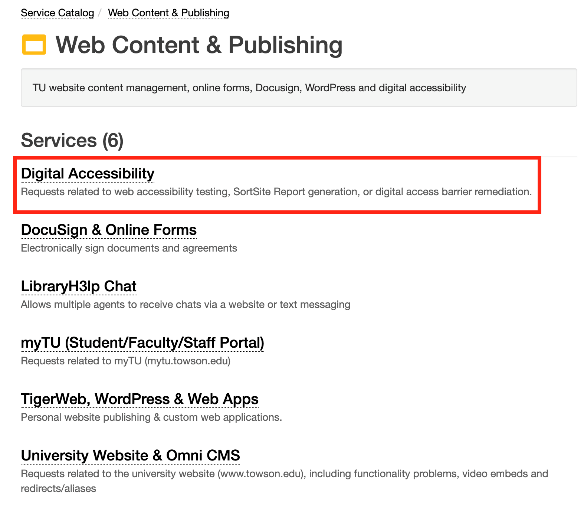 [Speaker Notes: Brian talks over the ticket system to prevent and remediate barriers.]
Shared Insights for Enhancing Digital Accessibility
Implement Faculty Professional Development Training  
Digital accessibility legal requirements 
Accessible curricular materials and course design  
Accessible instructional tools vetted by the institution

Identify and Engage with Accessibility Campus Partners
Office of Inclusion & Institutional Equity, Accessibility and Disability Services, Office of Technology Services, faculty and students with disabilities, FACET and Colleges 

Contribute to the campus-wide Accessibility Advisory Committee 
collaborate on digital accessibility for teaching & learning and forge partnerships to TEAM with campus units to forward institutional digital accessibility efforts
[Speaker Notes: Teresa]
Next Steps
Increasing faculty awareness and training on accessible instructional technology tools integrated in Blackboard as well as the Ally accessibility features built-in Ultra through ongoing coordination with OTS as the campus transitions to Ultra Fall 2024

Increasing faculty utilization of the accessible Syllabi software through training and coordination with the Registrar's Office.

Enhancing digital accessibility for equity, access, and inclusion for the TU community
[Speaker Notes: Teresa will update]
Digital Accessibility Resources
Mancilla, R., & Frey, B. A. (2023). Guide to digital accessibility: Policies, practices and professional development. 

USM Guidelines for Accessible Course Materials and Online Courses

WebAIM

National Center on Accessible Educational Materials
Presentation Q&A
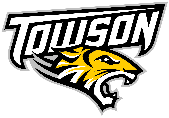